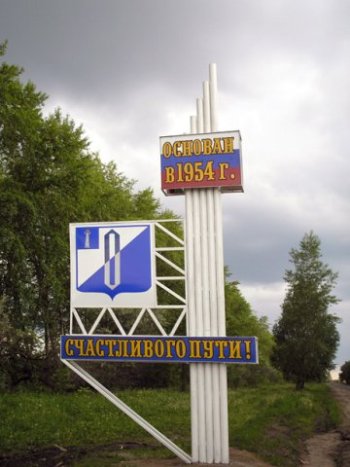 Промышленность барышского района
Презентацию подготовил:  Юрасова Н.Н.
 воспитатель МБДОУ детский сад №2 «Звёздочка»                           
МО «Барышский район» Ульяновской области
В лесном окоёме,
Вдоль поймы зелёной,
Средь белых черёмух
И чистых ключей
Лежит городок,
В летний зной запылённый,
Приют благодатный
Для швей и ткачей…
                                              
                    Евгений Сорокин
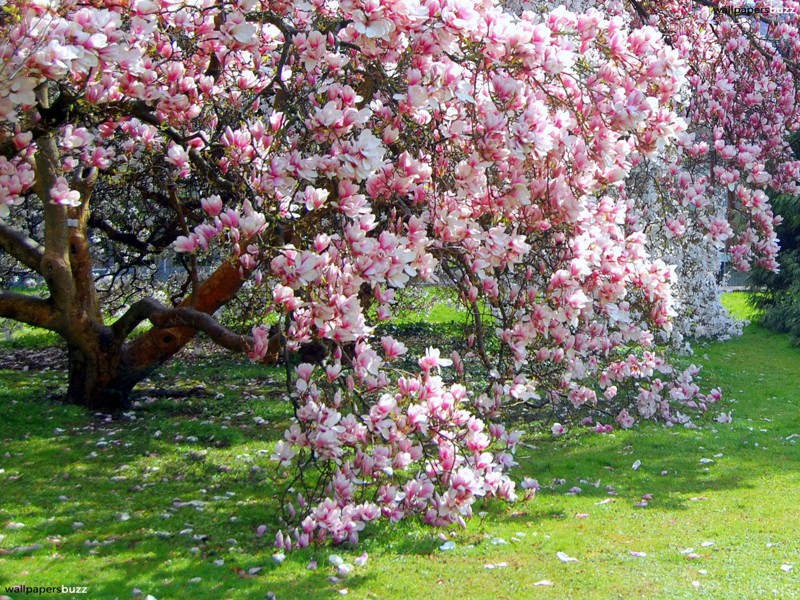 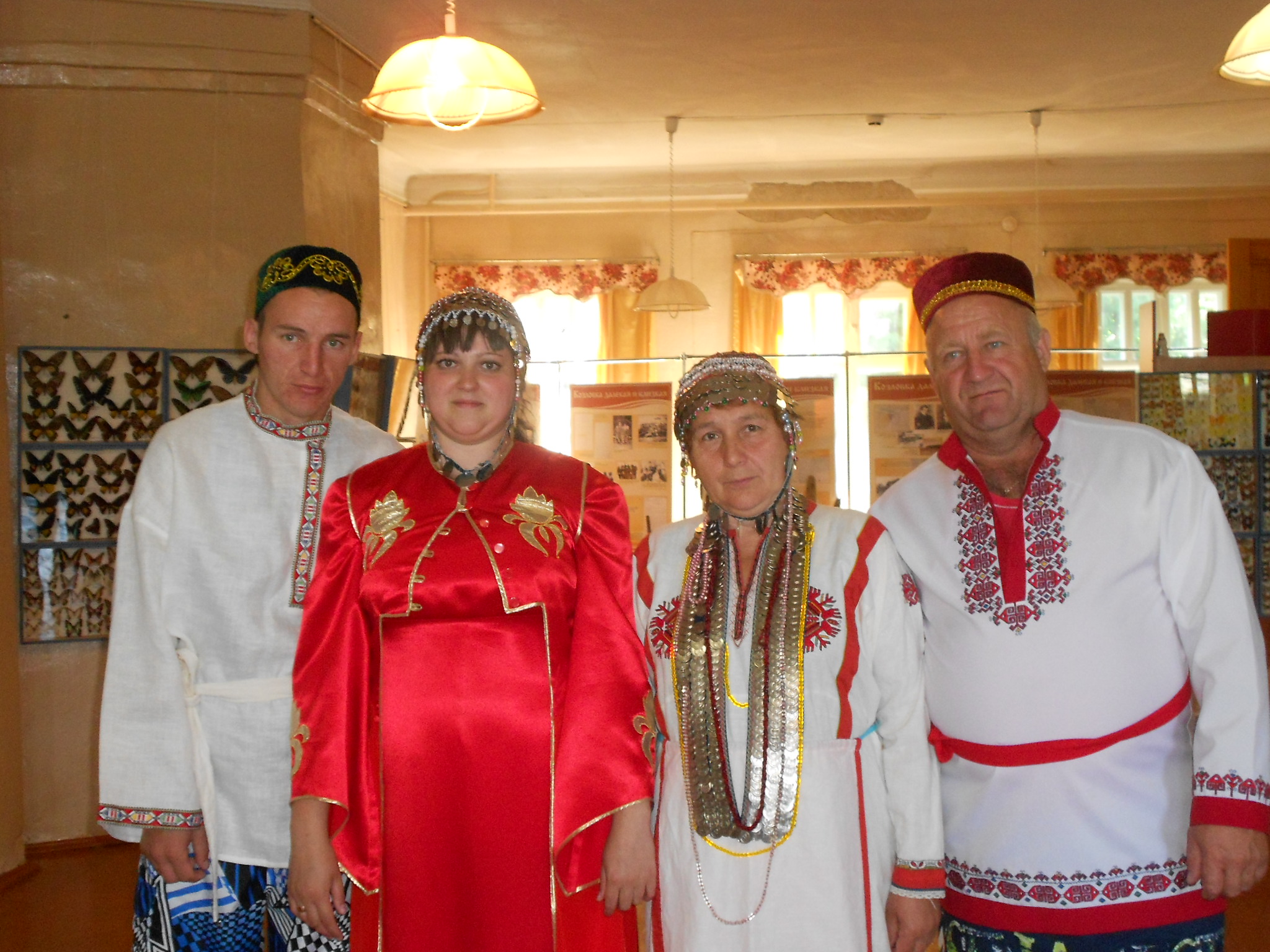 И  И нету края для меня дороже,     Чем маленькая Родина моя
И нету края для меня дороже,
Чем маленькая Родина моя!
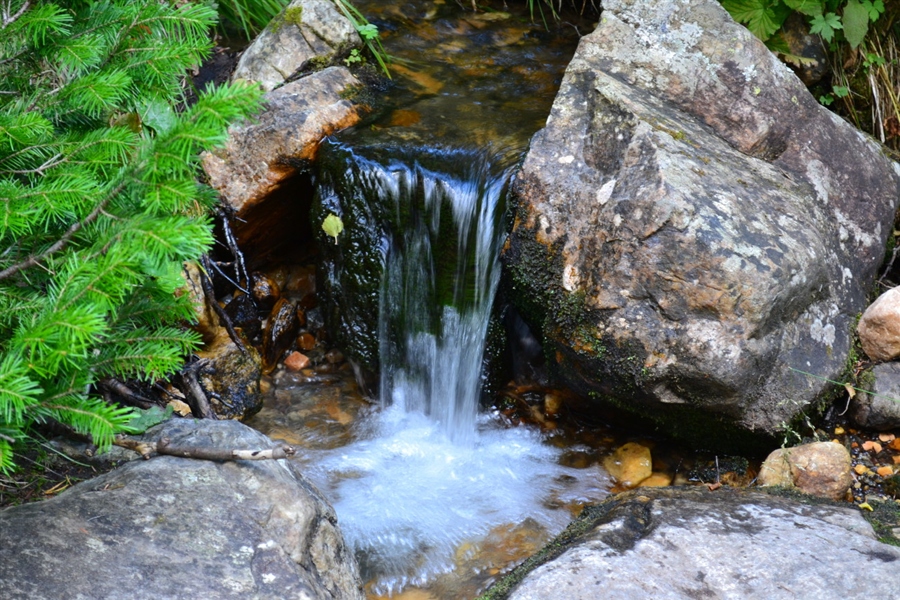 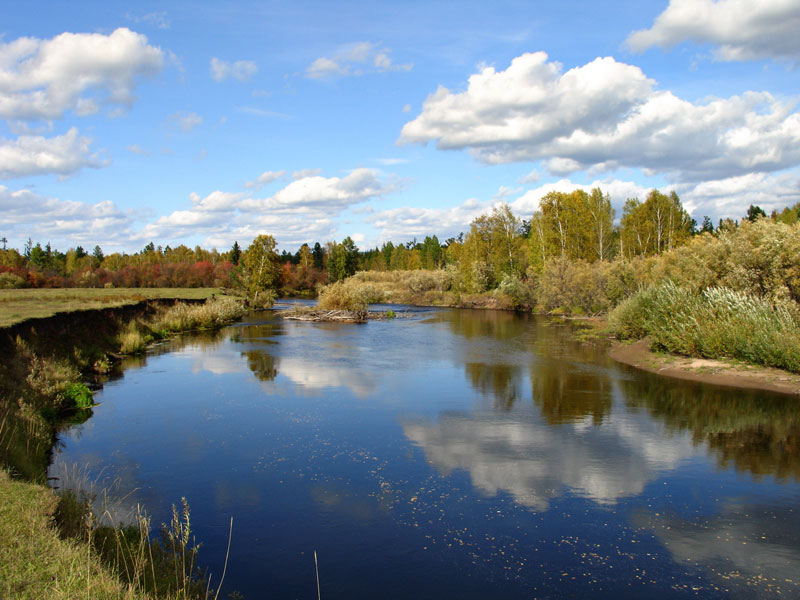 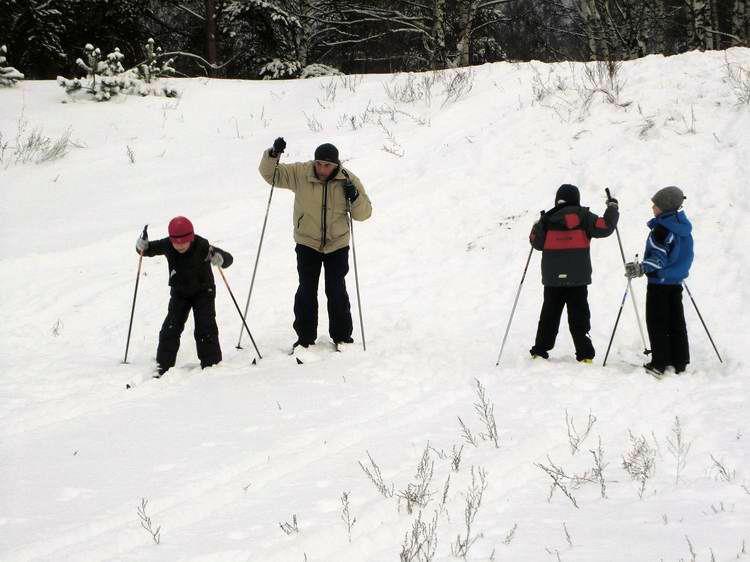 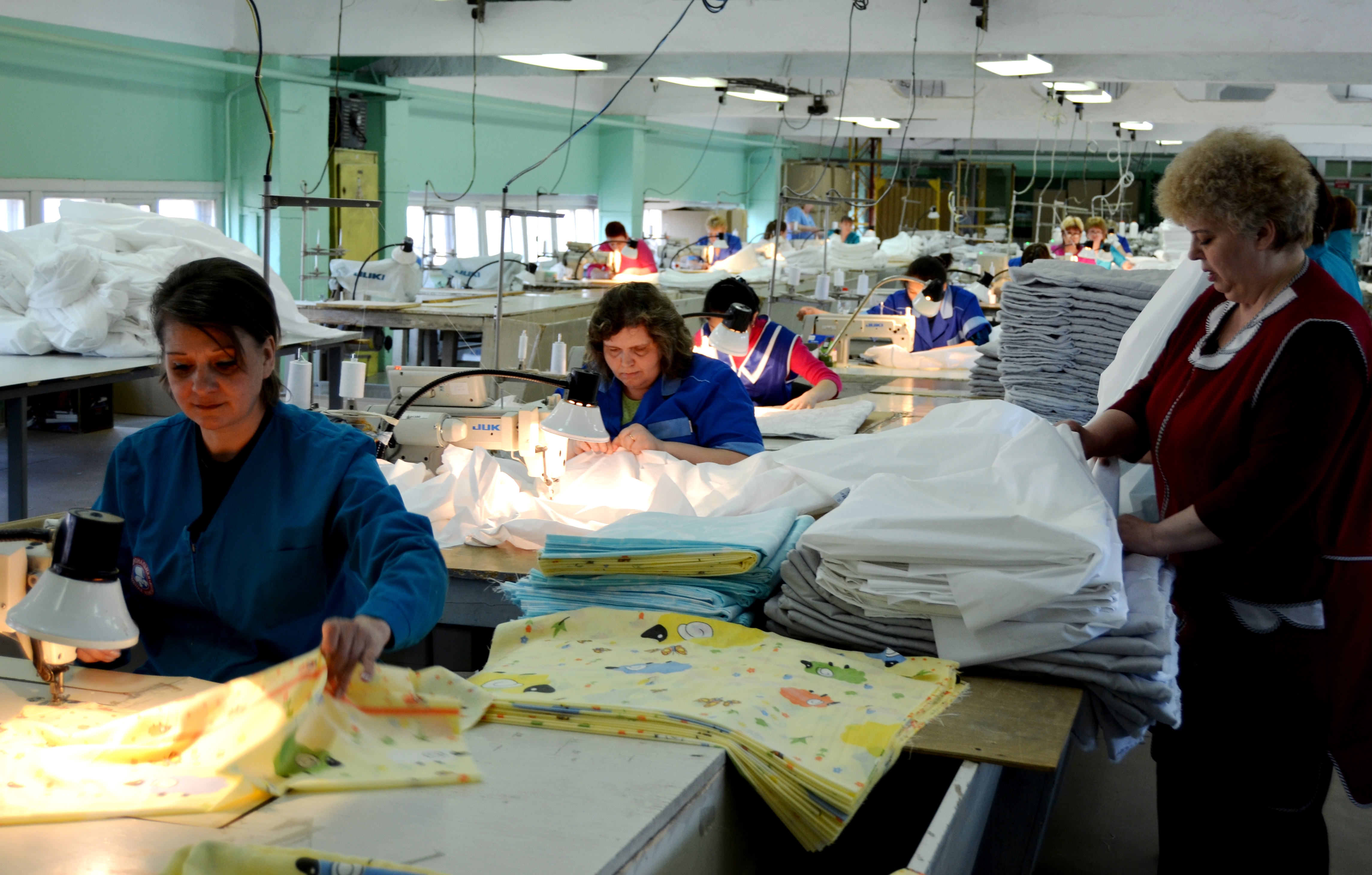 Здесь живут трудолюбивые, талантливые люди: текстильщики, швейники, лесопереработчики, лесники, крестьяне – землепашцы, а также народные умельцы (лазоплетельщики, вязальщицы шалей и                       многие другие).
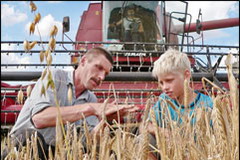 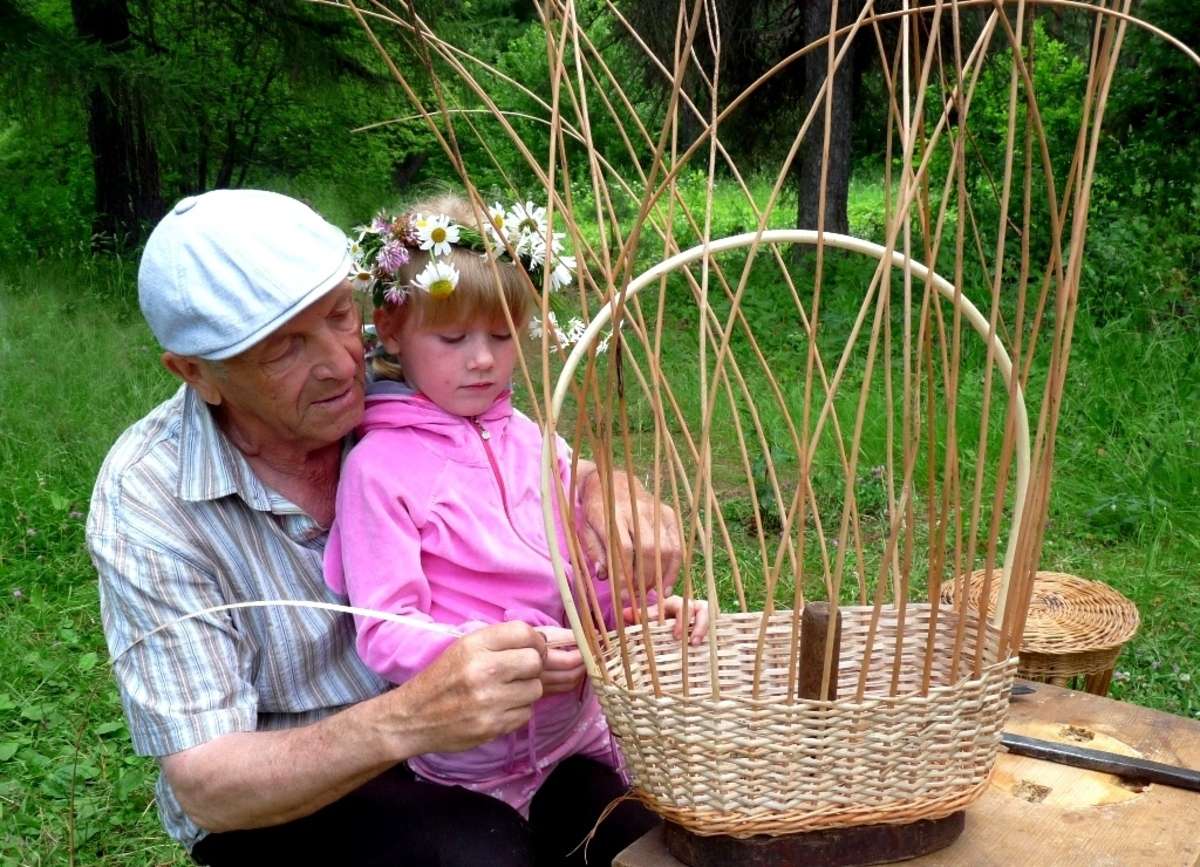 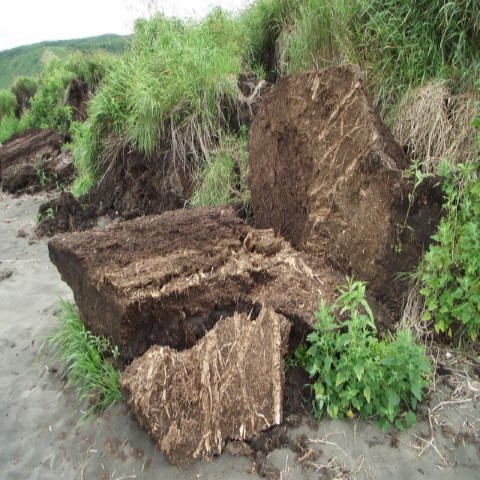 В Барышском районе для местных нужд разрабатываются строительные пески, глина, торф. Имеются залежи кирпично-черепичной глины, минеральных подземных вод.
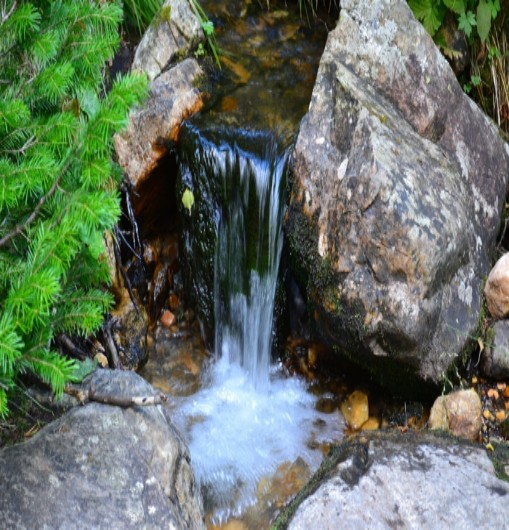 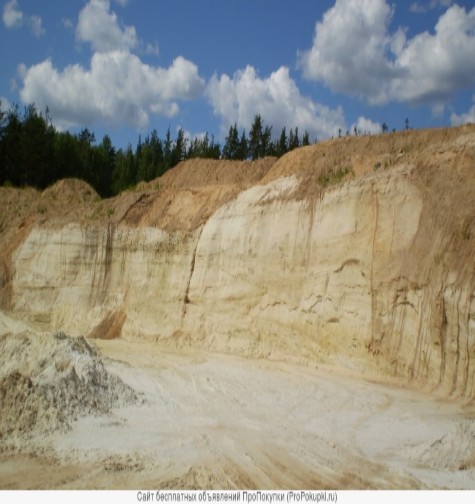 Промышленность – это важная отрасль экономики района. В нашем районе получили развитие такие отрасли промышленности, как пищевая, легкая, машиностроение, производство стройматериалов.
Текстильная промышленность представлена предприятиями:                    ООО «система»        и       АО «румянцево»
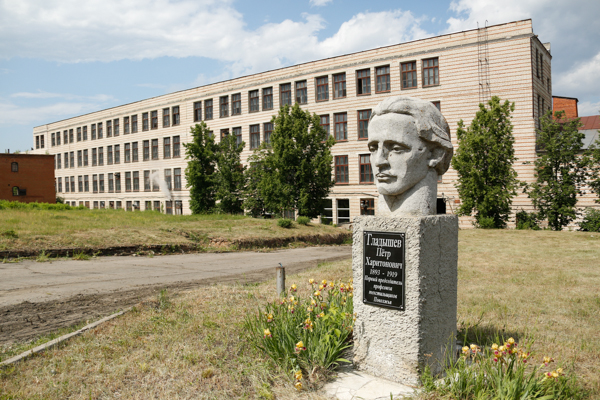 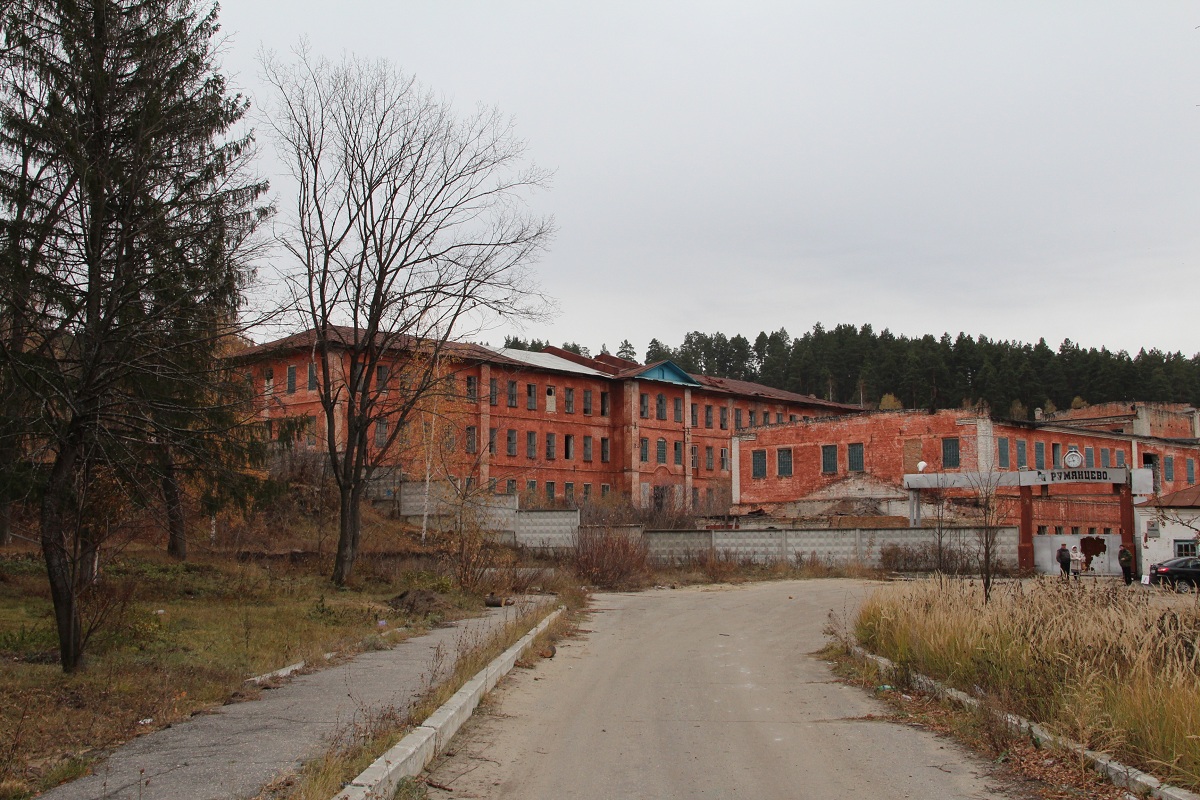 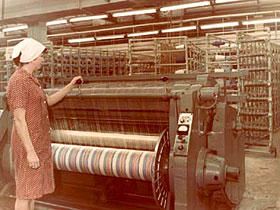 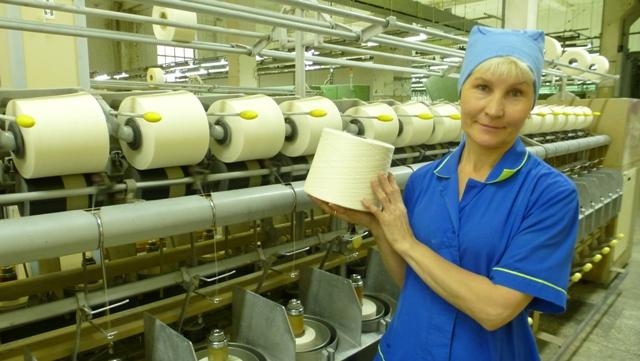 Выпускают одеяла, ткани шерстяные, утеплители, спецткани, сукно портяночное, шерстяную пряжу для трикотажных фабрик.
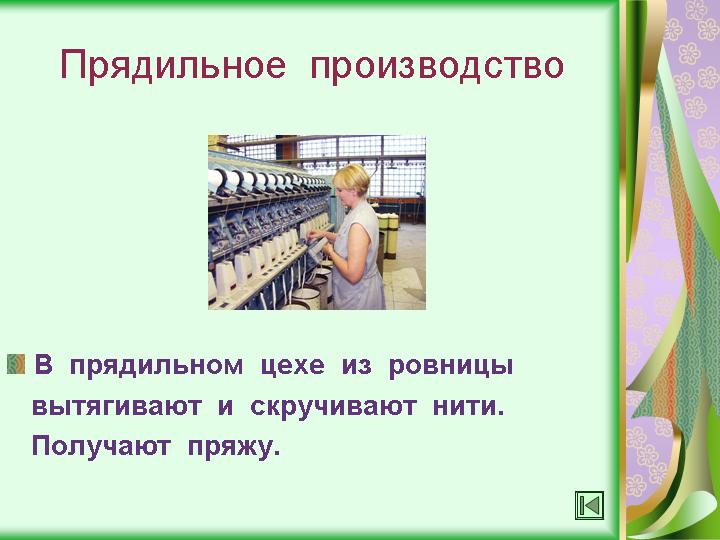 Швейная промышленность ориентирована на занятость населения.  На Барышской швейной фабрике заняты изготовлением верхней одежды, рабочей одежды, формы для военнослужащих, детских курток и комбинезонов.
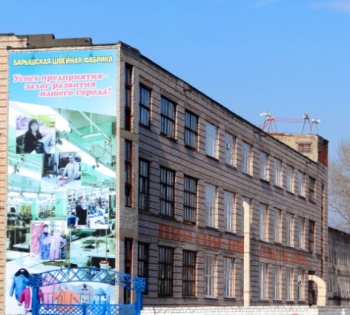 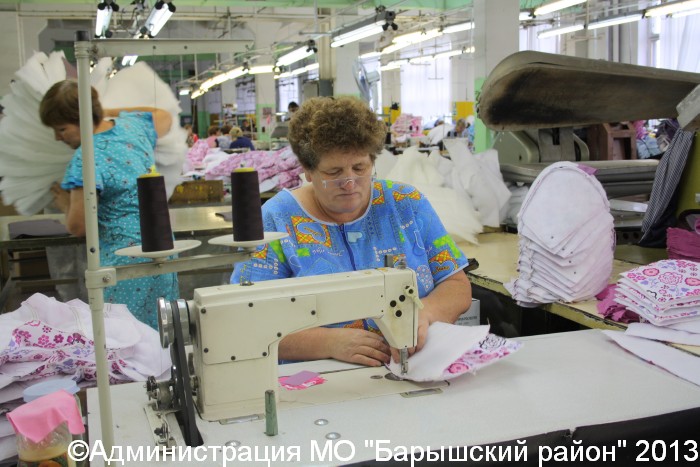 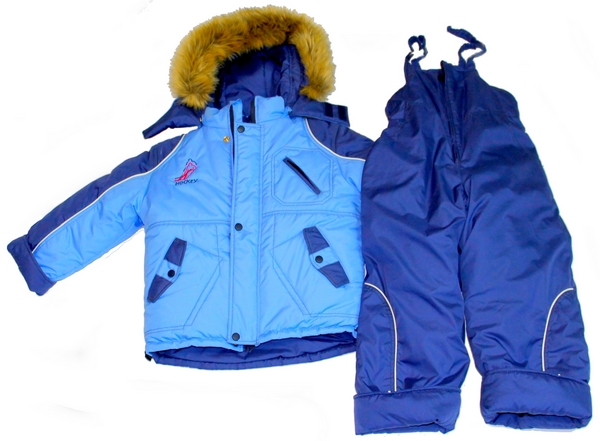 АО «Редуктор» - ведущее предприятие в России и странах ближнего зарубежья. Это предприятие производит универсальные редукторы, используемые в различных машинах и механизмах. Наши редукторы используются в различных отраслях промышленности:-нефтегазовой-деревообрабатывающей-машиностроительной-пищевой-перерабатывающей-
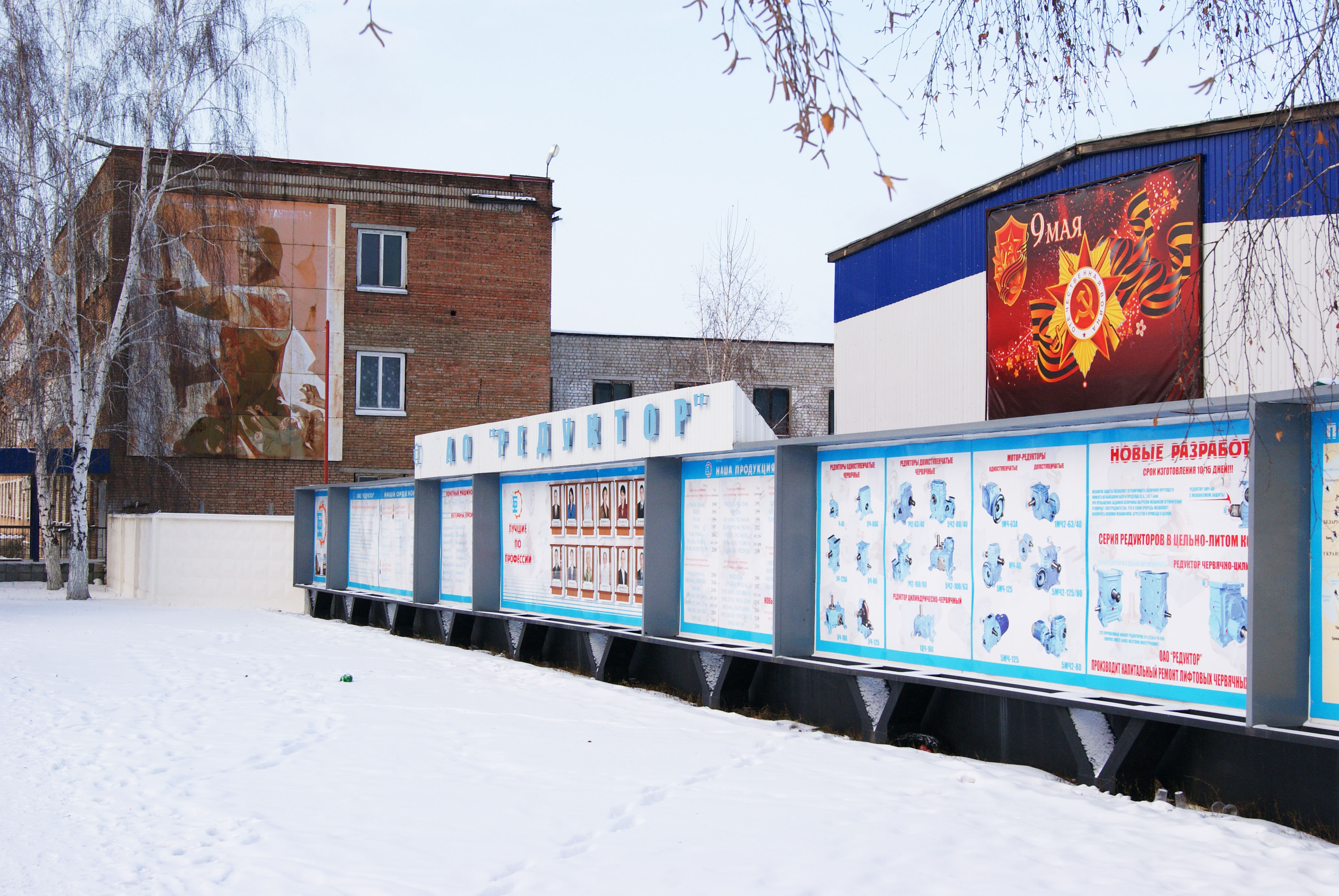 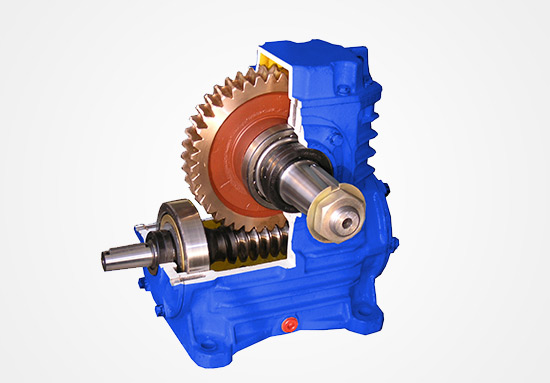 Барышский Редукторный завод  уже 80 лет производит и реализует редукторы. Весь производственный цикл происходит на данном предприятии. От получения заготовок до сборки и испытания готовой продукции:1. литейное                         2. механосборочное            3.испытательнаяпроизводство.                     Производство.                       Лаборатория.
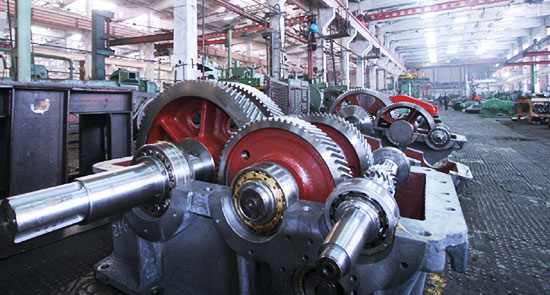 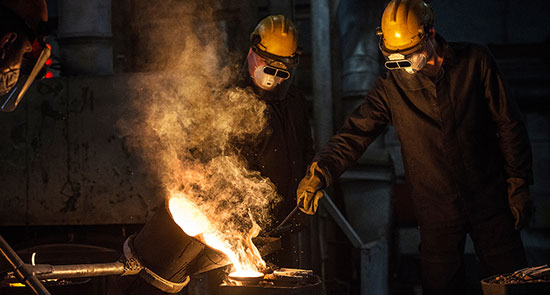 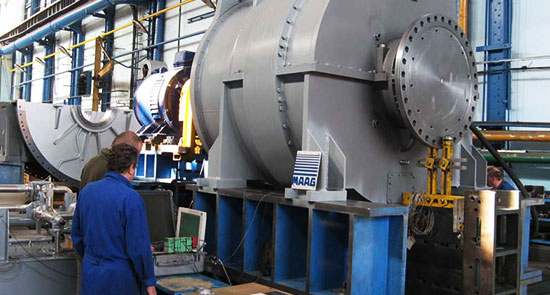 «Добрый стиль мебель» - это фабрика по производству мягкой мебели. Оснащена новейшим оборудованием из Италии и Германии. Магазины фабрики «Добрый стиль» есть во всех регионах России.
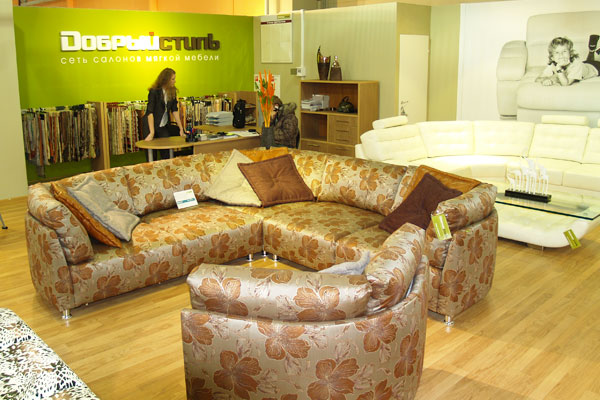 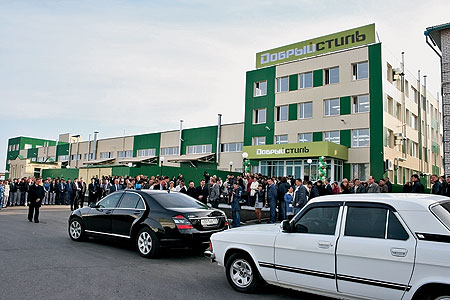 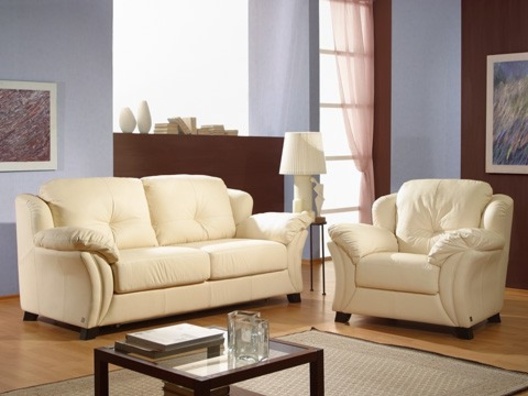 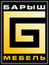 Зао «Барышская мебельная фабрика» производит корпусную мебель: стенки, спальни, прихожие, а так же мебель для офиса.
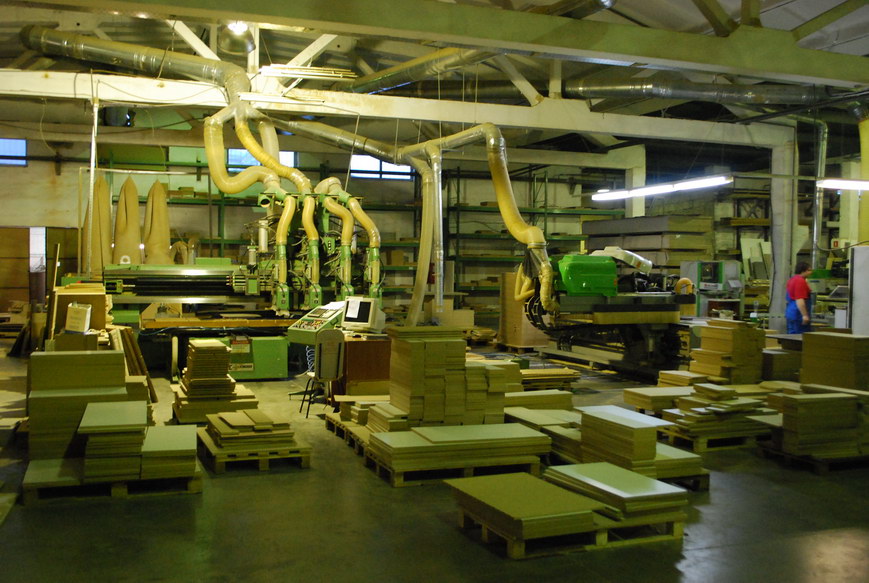 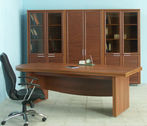 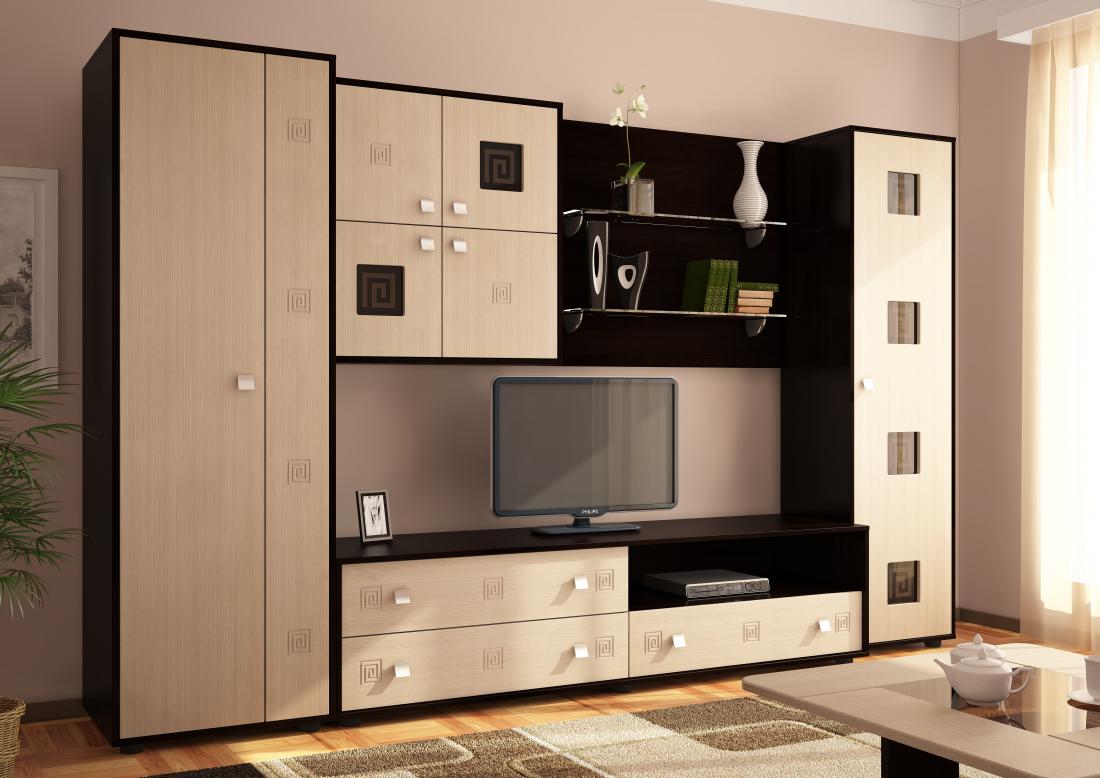 Леса в барышском районе в основном хвойных (сосны, реже ели) и широколиственных пород. Это благоприятствует развитию лесной промышленности в районе. Продукция лесной (деревообрабатывающей) промышленности имеет важное значение для района. осуществляется механическая обработка древесины (лесопиление, производство строительных деталей, мебели).
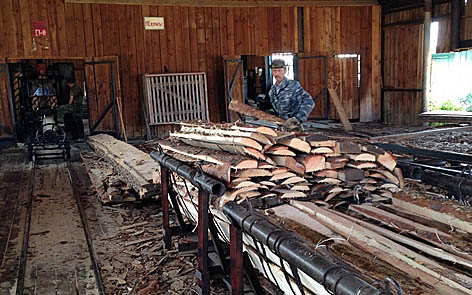 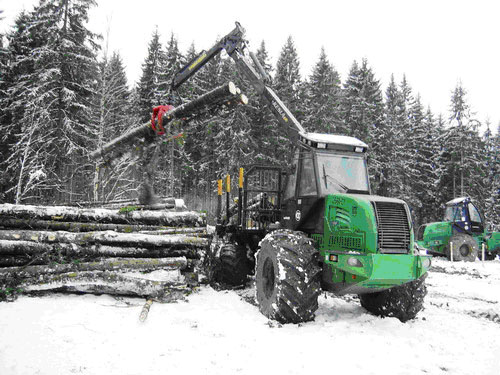 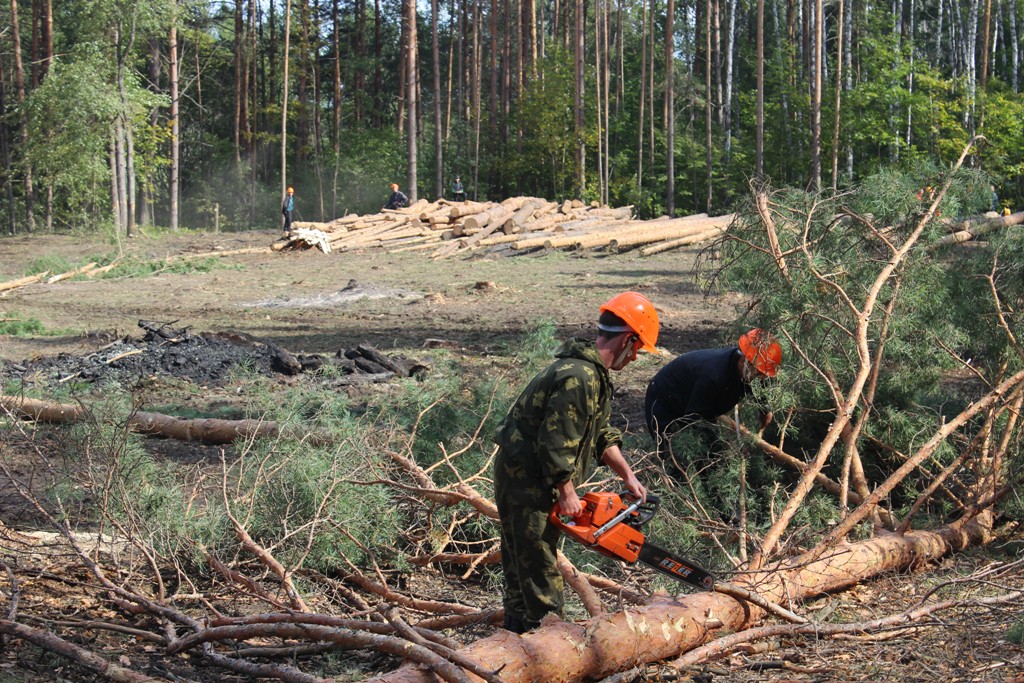 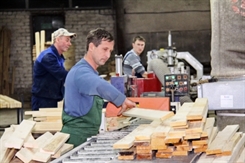 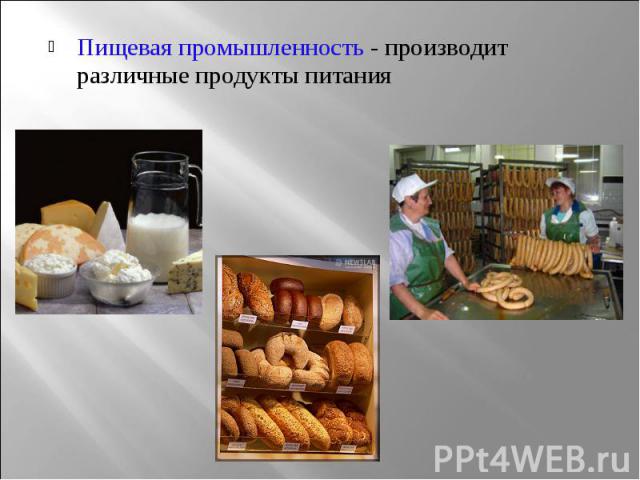 Пищевая и перерабатывающая промышленность барышского района представлена предприятиями:  - Барышский мясокомбинат-Комбинат кооперативной помышленности-ооо «калатея»-барышский хлебозавод
Барышский мясокомбинат производит консервированные мясные и овощные продукты питания. Является поставщиком продукции для армии, Мвд, мчс.
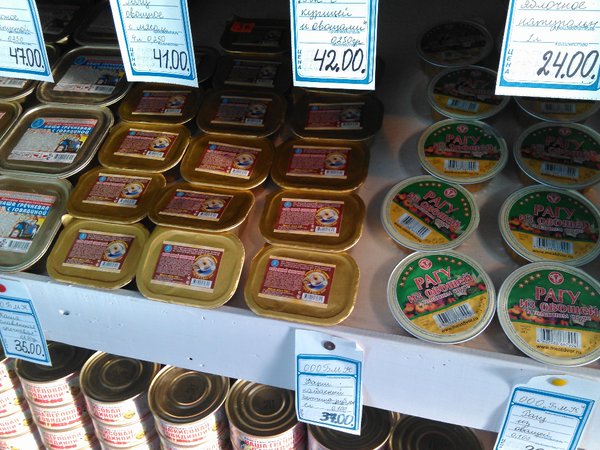 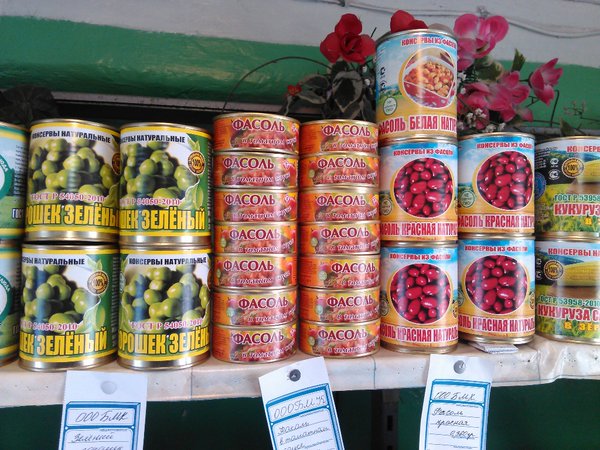 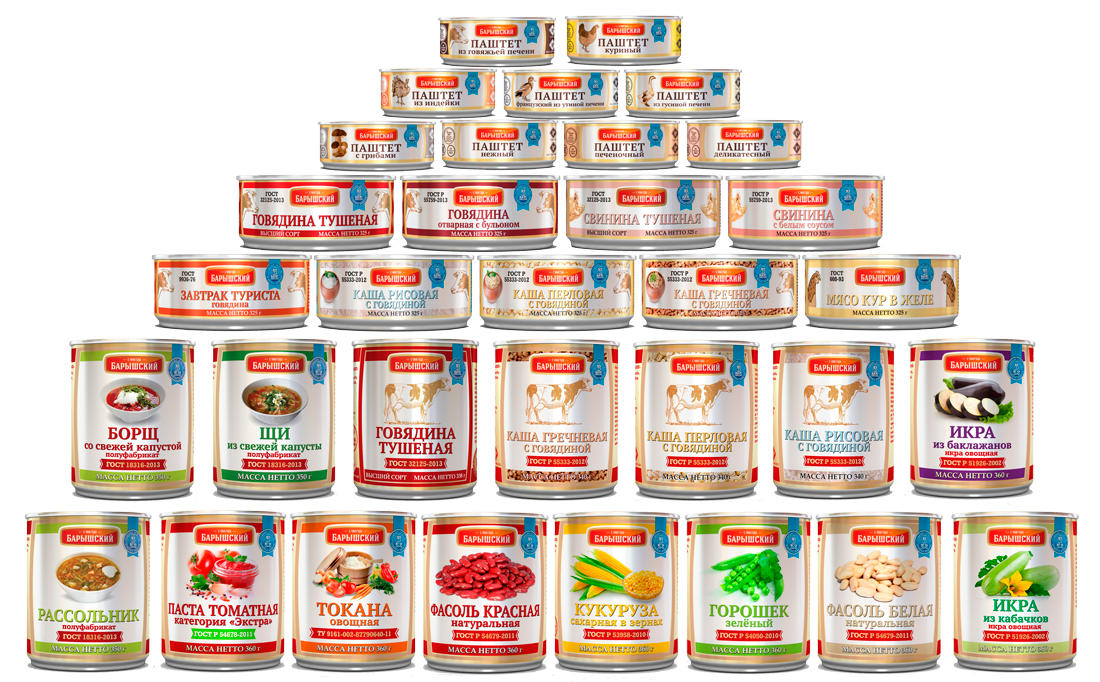 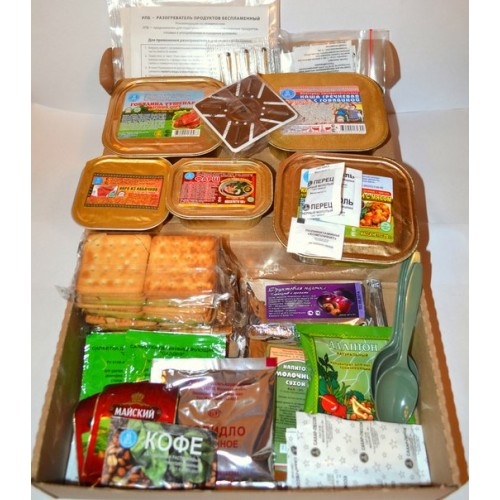 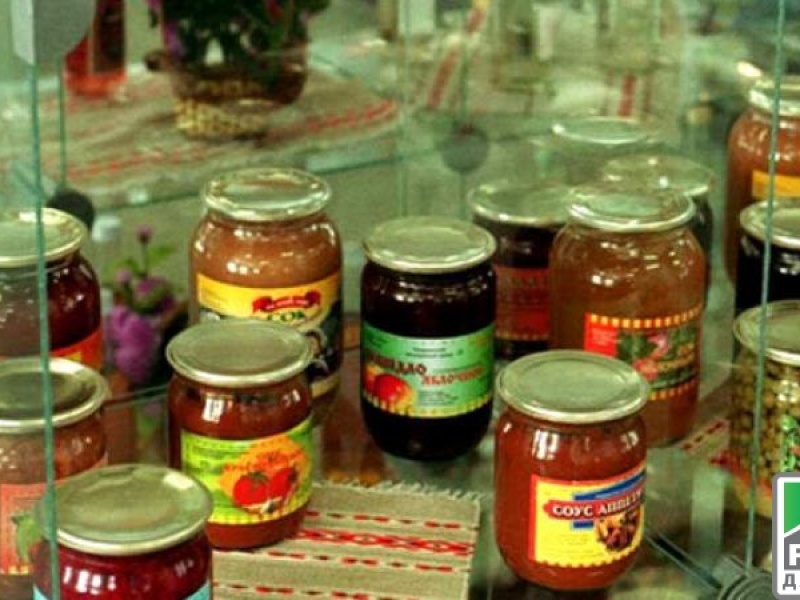 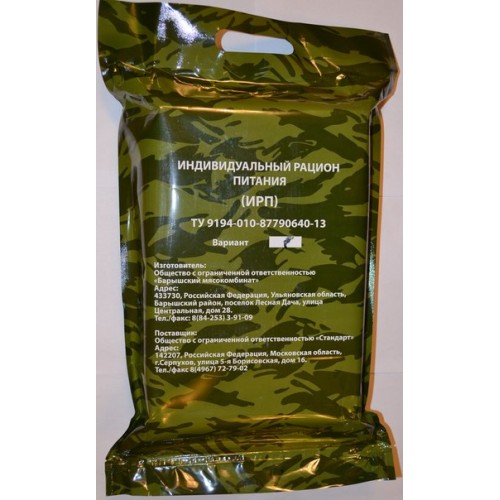 ООО «Калатея» - Это животноводческая ферма и линия  производства сухого молока.
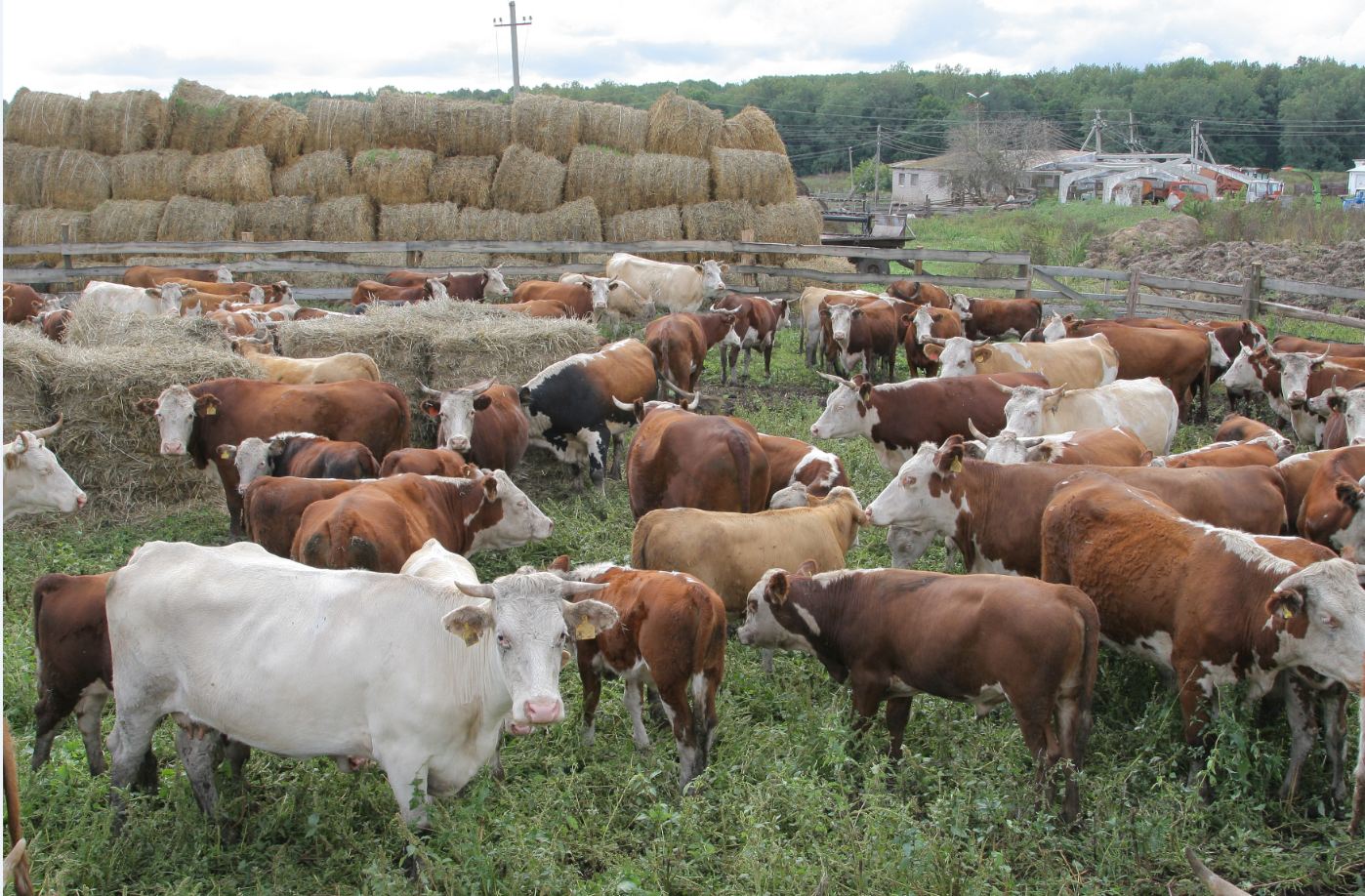 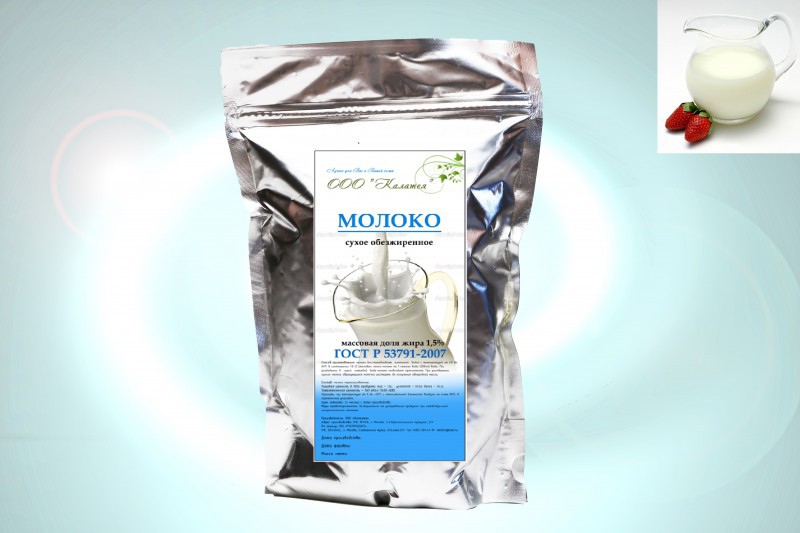 Барышский комбинат кооперативной промышленности производит продукты питания: кондитерские изделия, полуфабрикаты, закуски для населения города и района.
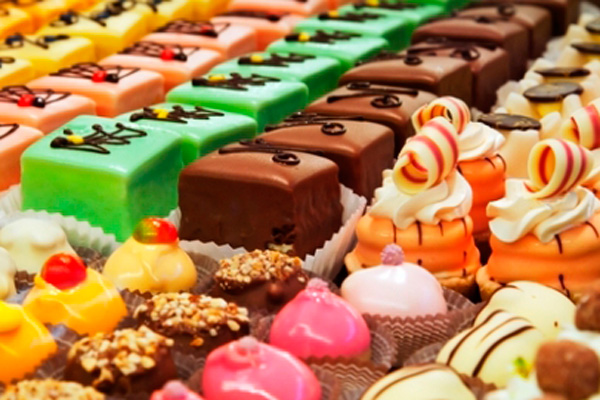 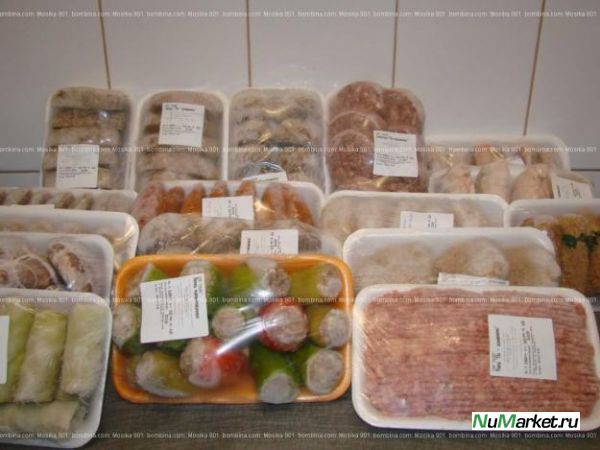 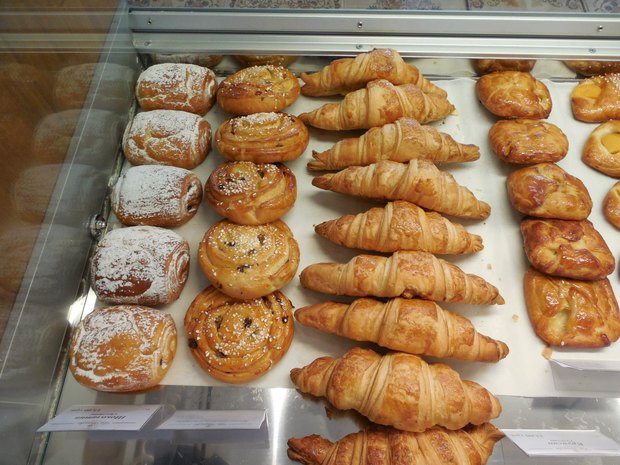 барышский хлебозавод является поставщиком хлебобулочных изделий в нашем и соседних районах.
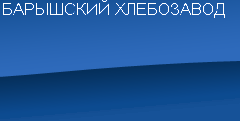 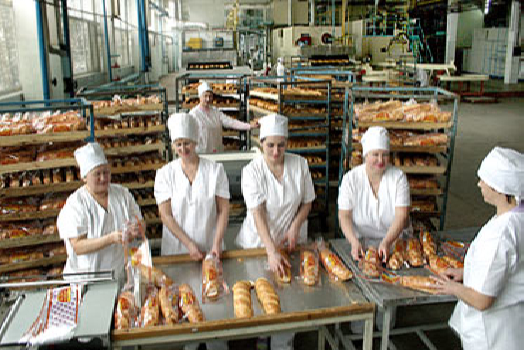 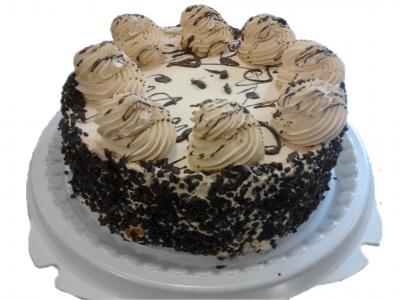 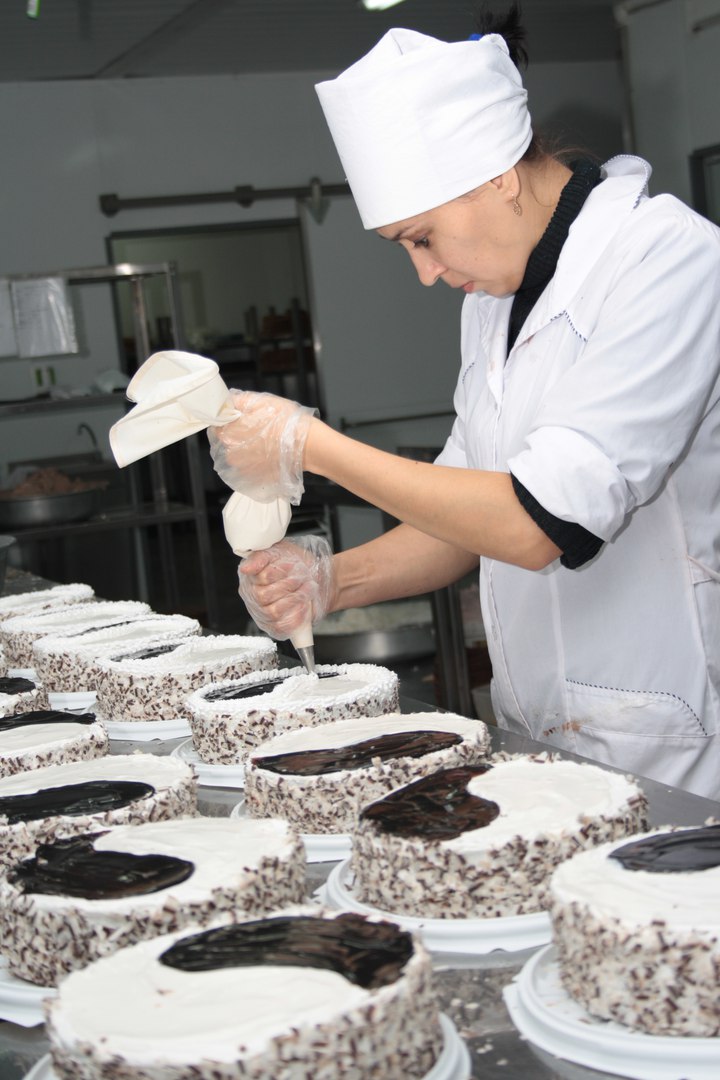 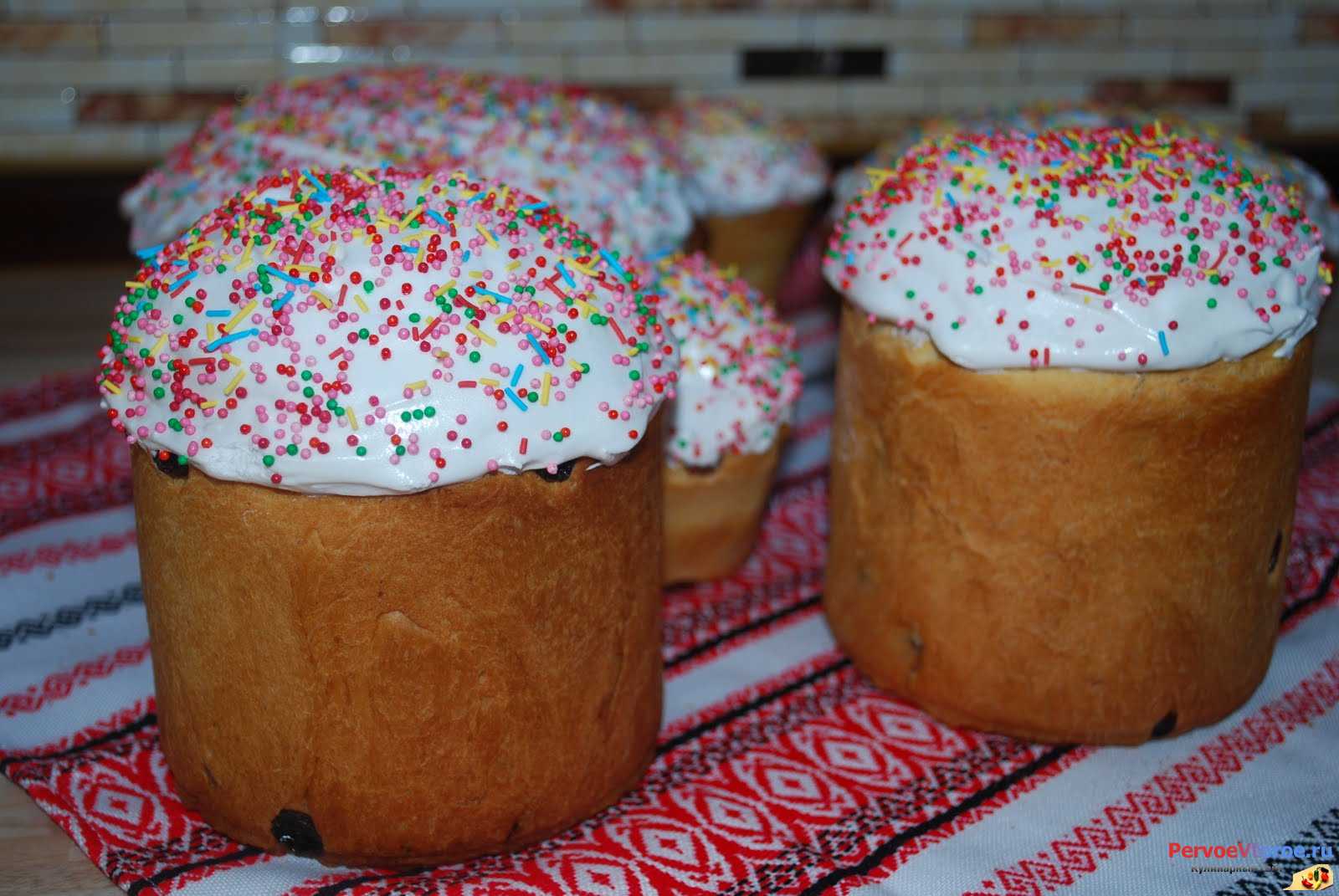 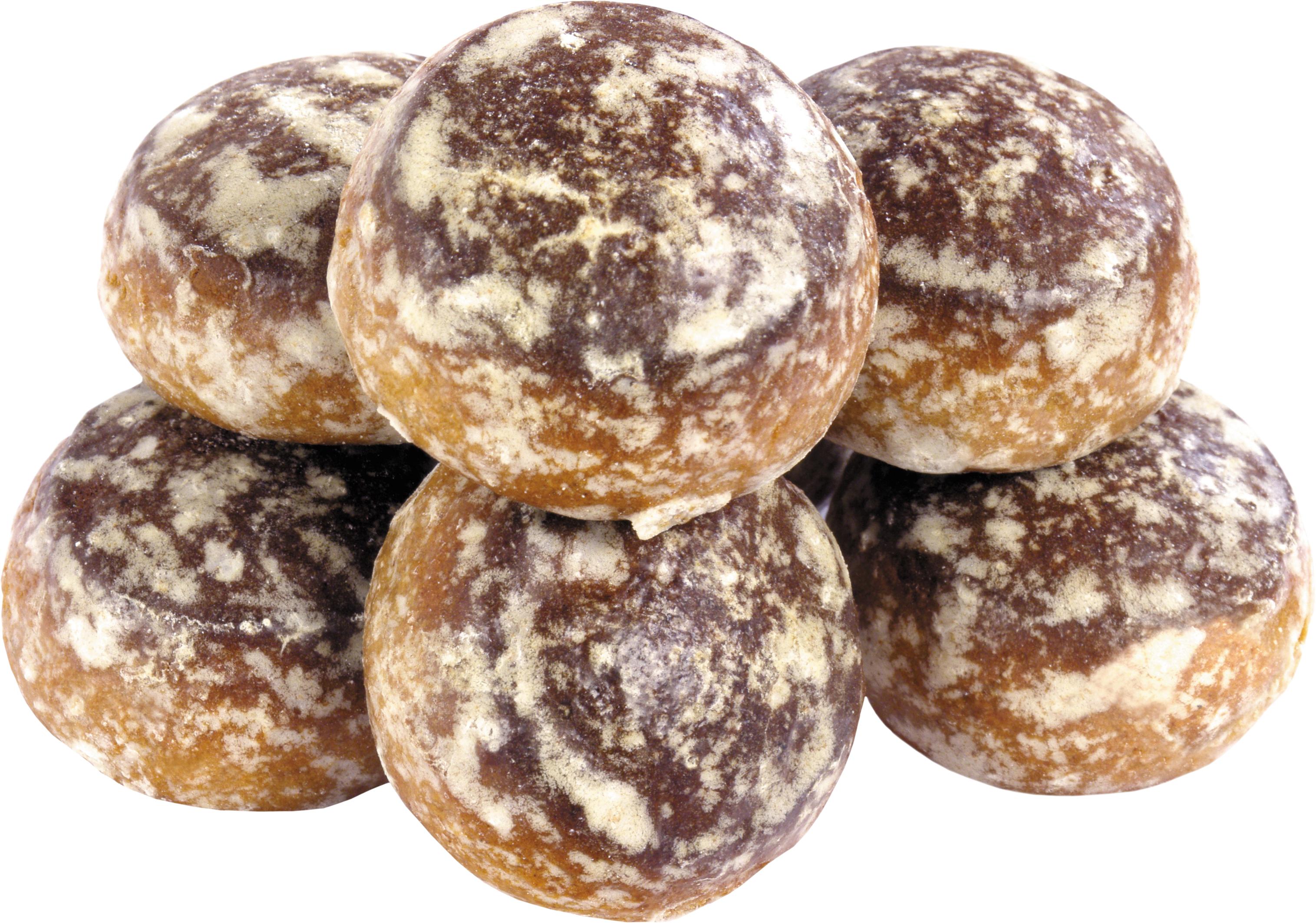 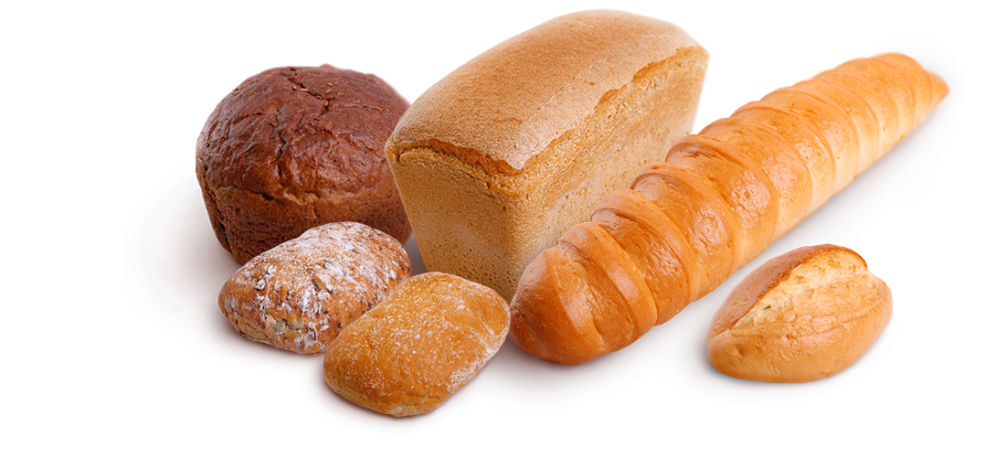 Через город барыш проходит железная дорога и автомагистраль. по ним перевозят строительные и хлебные грузы, лес и лесоматериалы, товары народного потребления.
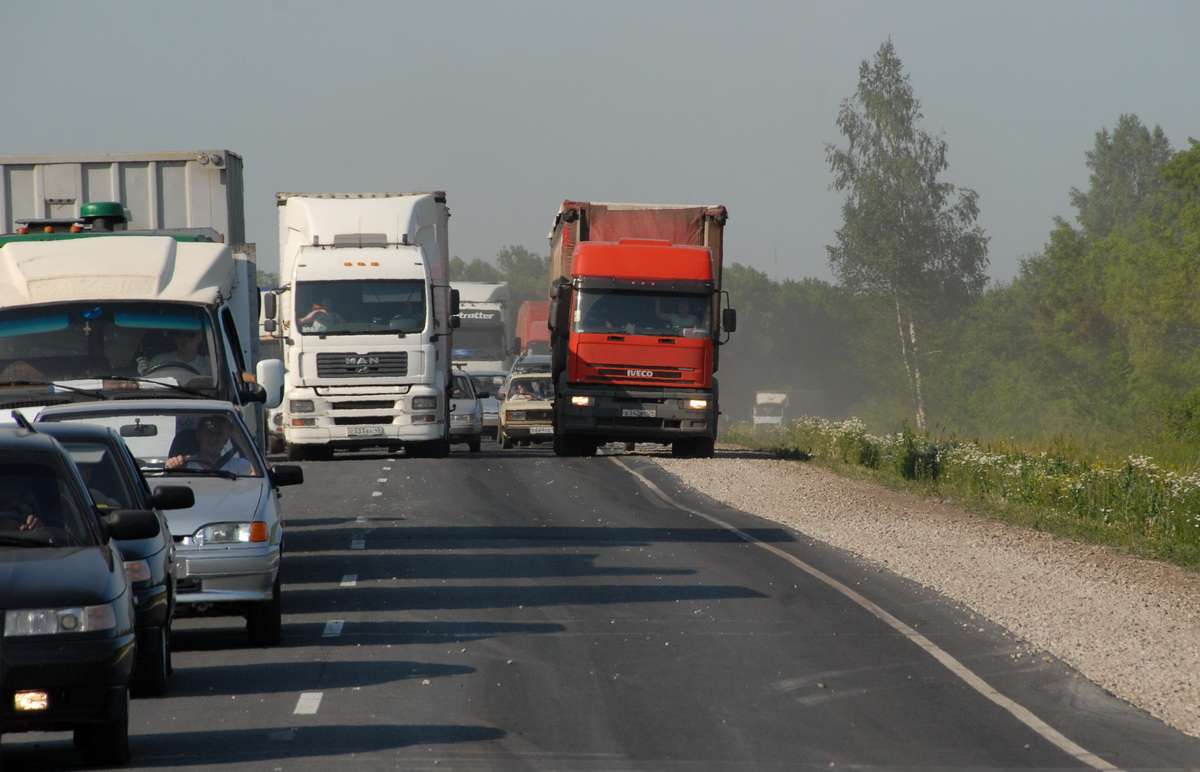 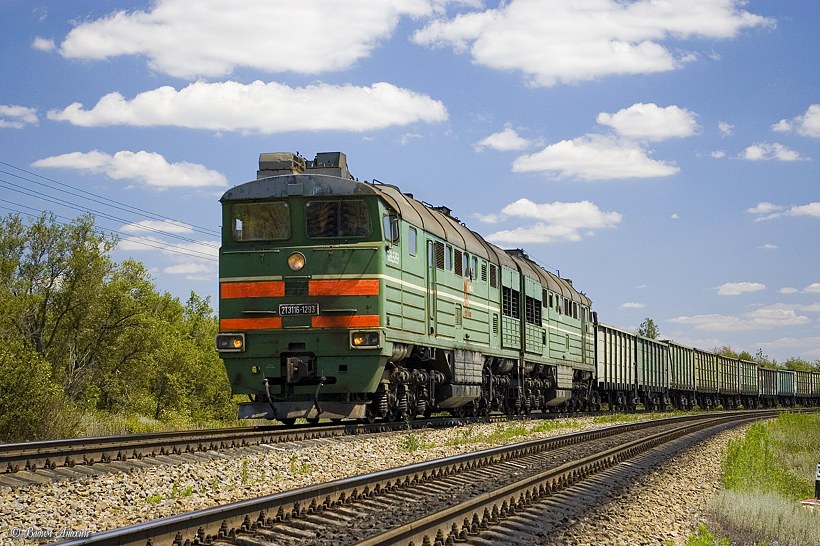 Промышленность – самая развитая отрасль экономики барышского района. Развивайся, процветай барышский край!